ACADEMIA
BEST PLACE
FOR LEARNING
No one rejects, dislikes, or avoids pleasure itself, because it is pleasure, but because those who do not know how to pursue pleasure rationally encounter consequences that are extremely painful. Nor again is there anyone who loves or pursues or desires to obtain pain of itself,
APPLY NOW
INTRODUCTION
Committed To Excellence In Education
The new common language will be more simple and regular than the existing European languages. It will be as simple as Occidental; in fact, it will be Occidental. To an English person, it will seem like simplified English, as a skeptical Cambridge friend of mine told me what Occidental is.The European languages are members of the same family.
ABOUT US
The Big Oxmox advised her not to do so, because there were thousands of bad Commas, wild Question Marks and devious Semikoli, but the Little Blind Text didn’t listen. She packed her seven versalia, put her initial into the belt and made herself on the way. When she reached the first hills of the Italic Mountains
VIRTUAL TOUR
Academia University
OUR FEATURE
LIBRARY
CLASSROOM
A collection of textile samples lay spread out on the table - Samsa was a travelling salesman - and above it there hung
A collection of textile samples lay spread out on the table - Samsa was a travelling salesman - and above it there hung
LABORATORY
FOOD COURT
A collection of textile samples lay spread out on the table - Samsa was a travelling salesman - and above it there hung
A collection of textile samples lay spread out on the table - Samsa was a travelling salesman - and above it there hung
OUR SERVICE
A collection of textile samples lay spread out on the table - Samsa was a travelling salesman - and above it there hung a picture that he had recently cut out of an illustrated magazine and housed in a nice, gilded frame. It showed a lady fitted out with a fur hat and fur
MULTIMEDIA CLASSES
EXCELLENT LIBRARY
TRANSPORT FACILITY
Suitable for all categories business and personal presentation, just put a description here.
Suitable for all categories business and personal presentation, just put a description here.
Suitable for all categories business and personal presentation, just put a description here.
VISION & MISSION
86%
DESCRIPTION
Suitable for all categories business and personal presentation, just put a description here.
94%
THIS IS WHERE LEARNING BEGINS
One morning, when Gregor Samsa woke from troubled dreams, he found himself transformed in his bed into a horrible vermin. He lay on his armour-like back, and if he lifted his head a little he could see his brown belly, slightly domed and divided by arches into stiff sections. The bedding was hardly able to cover it and seemed ready to slide
DESCRIPTION
Suitable for all categories business and personal presentation, just put a description here.
HISTORY TIMELINE
2014
Suitable for all categories business and personal presentation, just put a description here.
2015
2016
Suitable for all categories business and personal presentation, just put a description here.
Suitable for all categories business and personal presentation, just put a description here.
2017
Suitable for all categories business and personal presentation, just put a description here.
2018
Suitable for all categories business and personal presentation, just put a description here.
Education is the key to success in life, and teachers make a lasting impact in the lives of their students.
MEET OUR TEACHERS
LILY MADISON
PETER SMITH
SARAH REBECCA
DAVE MATHEW
For every 6 emails received, we get 3 Phone calls. Suitable for all
For every 6 emails received, we get 3 Phone calls. Suitable for all
For every 6 emails received, we get 3 Phone calls. Suitable for all
For every 6 emails received, we get 3 Phone calls. Suitable for all
MEET OUR STAFF
A wonderful serenity has taken possession of my entire soul, like these sweet mornings of spring which I enjoy with my whole heart. I am alone, and feel the charm of existence in this spot, which was created for the bliss of souls like mine.
SKILL 01
SKILL 02
SKILL 03
LUCY ROSEMARY
JENIFFER LOVE
SKILL 04
Suitable for all categories business and personal presentation
Suitable for all categories business and personal presentation
PROFILE TEAM
DESCRIPTION
A wonderful serenity has taken possession of my entire soul, like these sweet mornings of spring which I enjoy with my whole heart. I am alone, and feel the charm of existence in this spot, which was created for the bliss of souls like mine. I am so happy, my dear friend, so absorbed in the exquisite sense of
SKILL 01
ROBERT SEBASTIAN
Math Teacher
SKILL 02
SKILL 03
BEST STUDENTS
For every 6 emails received, we get 3 Phone calls. Suitable for all categories business and personal presentation.
BEST TEACHERS
For every 6 emails received, we get 3 Phone calls. Suitable for all categories business and personal presentation.
GALLERY SLIDE
DESCRIPTION
A wonderful serenity has taken possession of my entire soul, like these sweet mornings of spring which I enjoy with my whole heart. I am alone, and feel the charm of existence in this spot, which was created for the bliss of souls like mine. I am so happy, my dear friend, so absorbed in the exquisite
EXPERIENCED
PROFESSIONAL
DISCIPLINE
12,350
Great Students
OUR WORKS
The new common language will be more simple and regular than the existing European languages. It will be as simple as Occidental; in fact, it will be Occidental. To an English person, it will seem like simplified English
436
Best Teachers
182
School Awards
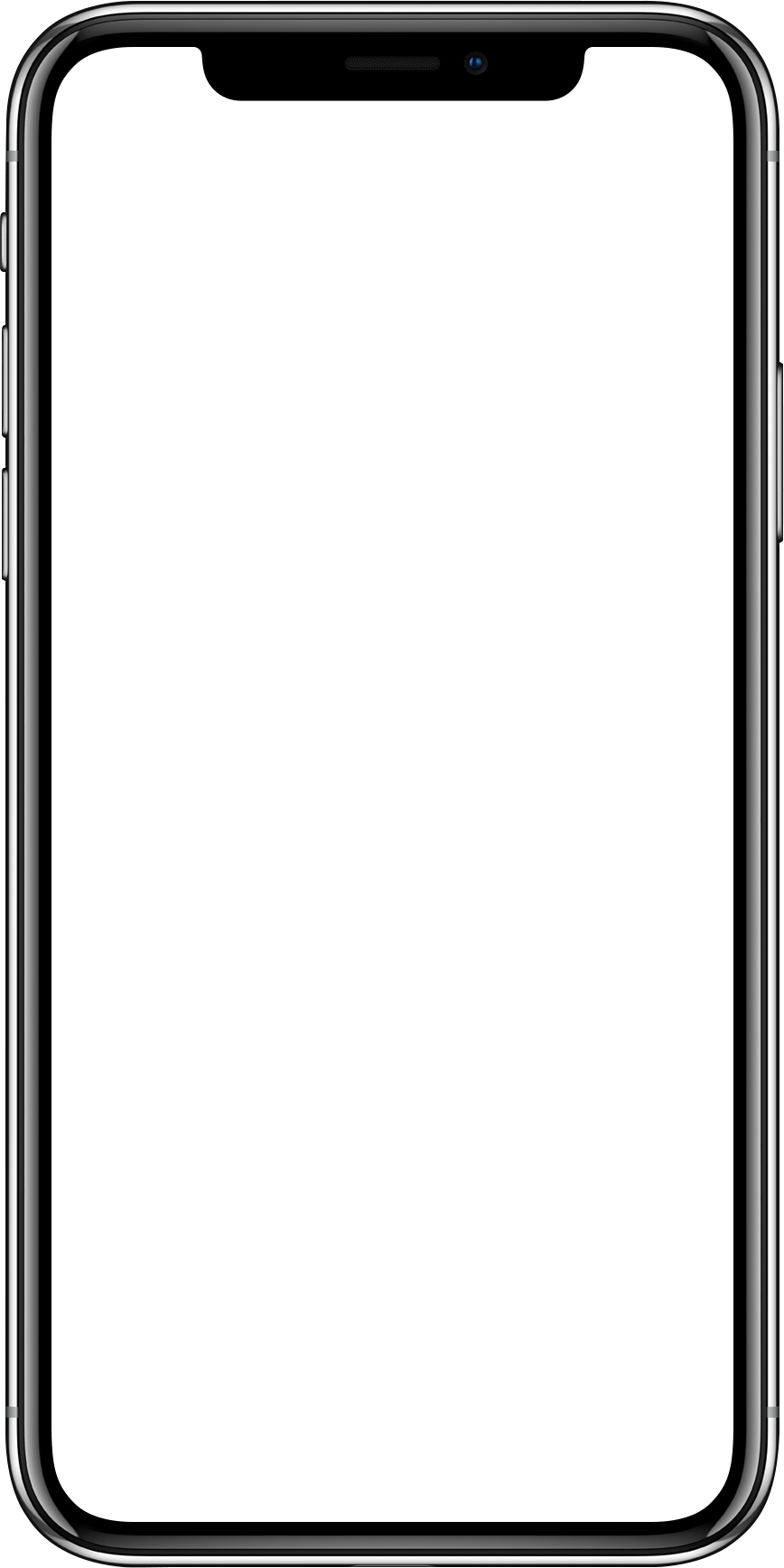 SMARTPHONE MOCKUP
KNOWLEDGE IS POWER
The European languages are members of the same family. Their separate existence is a myth. For science, music, sport, etc, Europe uses the same vocabulary. The languages only differ in their grammar, their pronunciation and their most common
780
630
750
PERFORMANCE
SIGNAL
MOBILITY
LAPTOP MOCKUP
The Best Learning
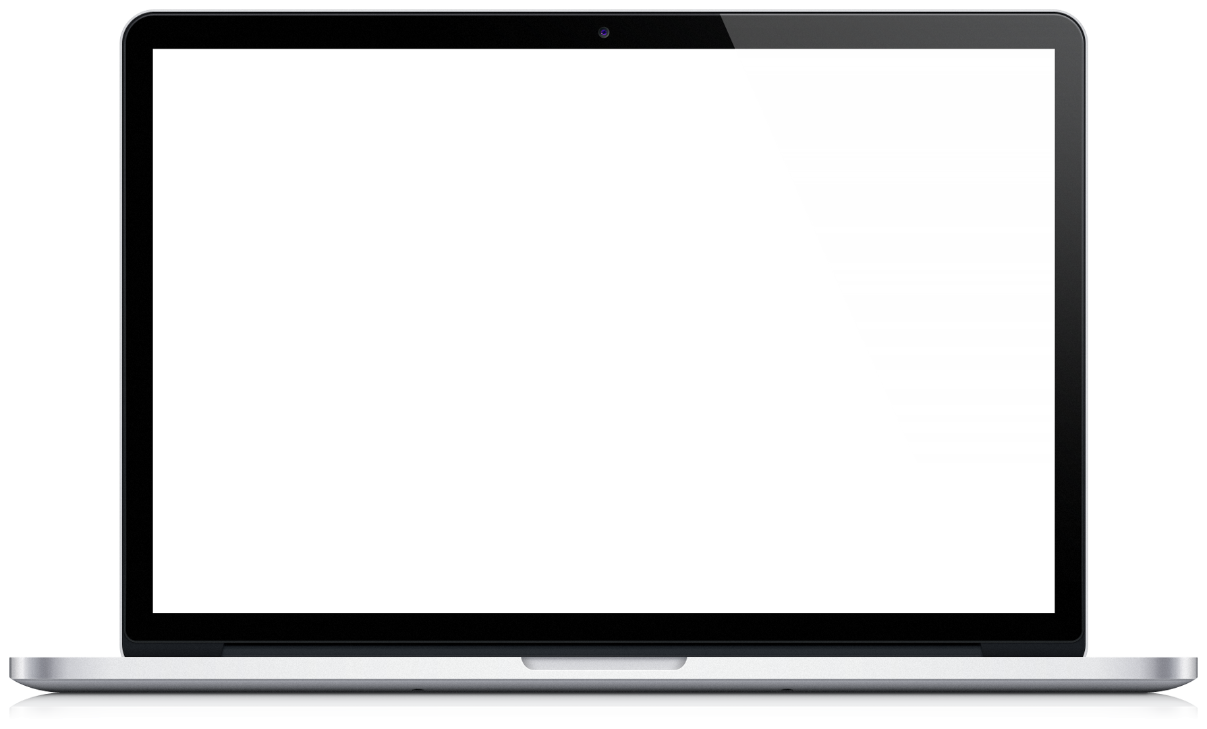 If several languages coalesce, the grammar of the resulting language is more simple and regular than that of the individual languages. The new common language will be more simple and regular than the existing
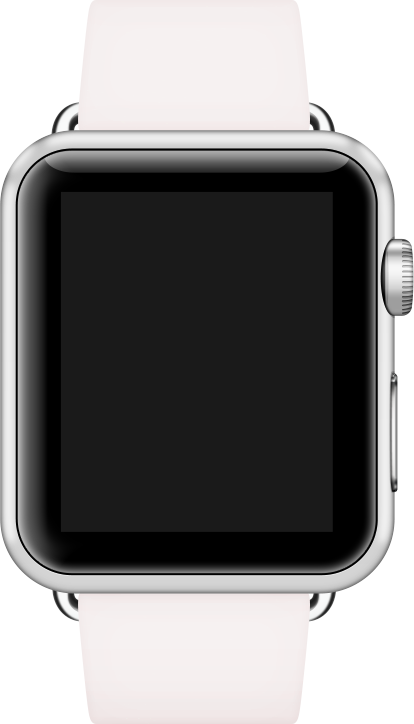 CALL
SMARTWATCHMOCKUP
Suitable for all categories business and personal presentation
MESSAGE
The Big Oxmox advised her not to do so, because there were thousands of bad Commas, wild Question Marks and devious Semikoli, but the Little Blind Text didn’t listen. She packed her seven versalia, put her initial into the belt
Suitable for all categories business and personal presentation
LOCATION
Suitable for all categories business and personal presentation
Learn More
Section Break
Lorem ipsum dolor sit amet, consectetuer adipiscing elit. Aenean commodo ligula eget dolor. Aenean massa. Cum sociis natoque penatibus et magnis dis parturient montes, nascetur ridiculus mus. Donec quam felis, ultricies nec, pellentesque eu, pretium quis, sem. Nulla consequat massa quis enim. Donec pede justo, fringilla vel, aliquet nec,
OUR FLOWCHART
05
Suitable for all categories business and personal presentation, just put a description here.
GRADUATED
04
Suitable for all categories business and personal presentation, just put a description here.
EXAM
03
Suitable for all categories business and personal presentation, just put a description here.
STUDYING
02
Suitable for all categories business and personal presentation, just put a description here.
LEARNING
01
Suitable for all categories business and personal presentation, just put a description here.
REGISTER
MARKET ANALYSIS
TOTAL REVENUE
$17,850,000
76%
84%
The Big Oxmox advised her not to do so, because there were thousands of bad Commas, wild Question Marks and devious Semikoli, but the Little Blind Text didn’t listen.
PRODUCT SOLD
PRODUCT REVIEW
DATA CHART
DESCRIPTION
Far far away, behind the word mountains, far from the countries Vokalia and Consonantia, there live the blind texts. Separated they live in Bookmarksgrove right at the coast of the Semantics, a large language ocean.
85%
MALE STUDENT
Suitable for all categories business and personal presentation
63%
FEMALE STUDENT
Suitable for all categories business and personal presentation
DATA CHART
Far far away, behind the word mountains, far from the countries Vokalia and Consonantia, there live the
$35M
blind texts. Separated they live in Bookmarksgrove right at the coast of the Semantics, a large language ocean
NEW METHOD
For every 6 emails received, we get 3 Phone calls. Suitable for all categories business and personal
OLD METHOD
For every 6 emails received, we get 3 Phone calls. Suitable for all categories business and personal
STUDENTS DATA
62%
84%
79%
15%
65%
ASIAN
LATIN
EUROPEAN
AFRICAN
AUSTRALIAN
Suitable for all categories business and personal
Suitable for all categories business and personal
Suitable for all categories business and personal
Suitable for all categories business and personal
Suitable for all categories business and personal
WORLDWIDE MAP
$138,650,000
Far far away, behind the word mountains, far from the countries Vokalia and Consonantia, there live the blind texts. Separated they live in Bookmarksgrove right at the coast of the Semantics, a large language ocean.
AMERICA
AFRICA
ASIA
AUSTRALIA
EUROPE
335
48
254
36
129
University
University
University
University
University
AMERICA MAP
DESCRIPTION
A small river named Duden flows by their place and supplies it with the necessary regelialia. It is a paradisematic country, in which roasted parts of sentences fly into your mouth. Even the all-powerful Pointing
PRICE TABLE
DIPLOMA
MAGISTER
BACHELOR
$49
$119
$89
Per Month
Per Month
Per Month
FEATURE 01
FEATURE 01
FEATURE 01
FEATURE 02
FEATURE 02
FEATURE 02
FEATURE 03
FEATURE 03
FEATURE 03
APPLY NOW
APPLY NOW
APPLY NOW
STUDENTS FEEDBACK
BRYAN LOMBERG
“But I must explain to you how all this mistaken idea of denouncing pleasure and praising pain was born and I will give you a complete account of the system, and expound the actual teachings of the great explorer of the truth, the master-builder of human happiness. No one rejects, dislikes, or avoids pleasure itself, because it is pleasure, but because those who do not know how to pursue pleasure rationally encounter consequences that are extremely”
OUR CONTACT
(+320) 587 - 2183 - 78
ADDRESS
(+320) 325 - 3684 - 68
173 Narrow Lane,Falling Waters, WV 25419,
United States of America
youremail@domain.com
https://www.yourwebsite.com
THANK YOU FOR WATCHING
See you in the next class